arXiv:1906.10500v2 (2019)
A.Pukhov 
Institute for Theoretical Physics I
University of Dusseldorf, Germany
Quasi-1D dispersionless Maxwell SolverNCI-free
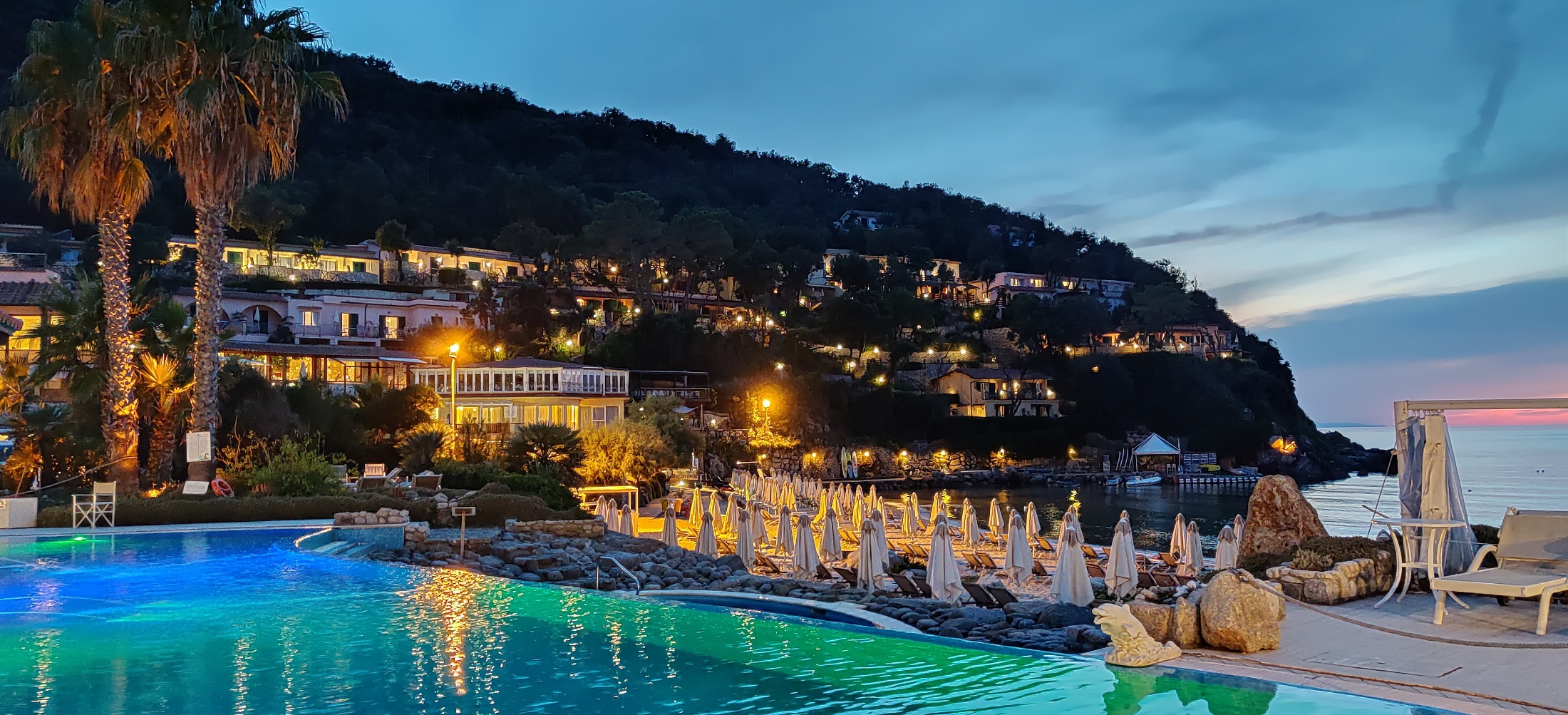 EAAC, Elba, 19 September 2019
The relevant quasi-1D problem:Plasma-based particle acceleration
Popular (in PIC community) Maxwell solvers
FDTD
Spectral
Large stencil“quasi-local”
Global
Yee lattice
19.09.2019
pukhov@tp1.uni-duesseldorf.de
2
FDTD: Yee latticeLeap-frog (mid-point) in time & spaceuniversal conservative scheme
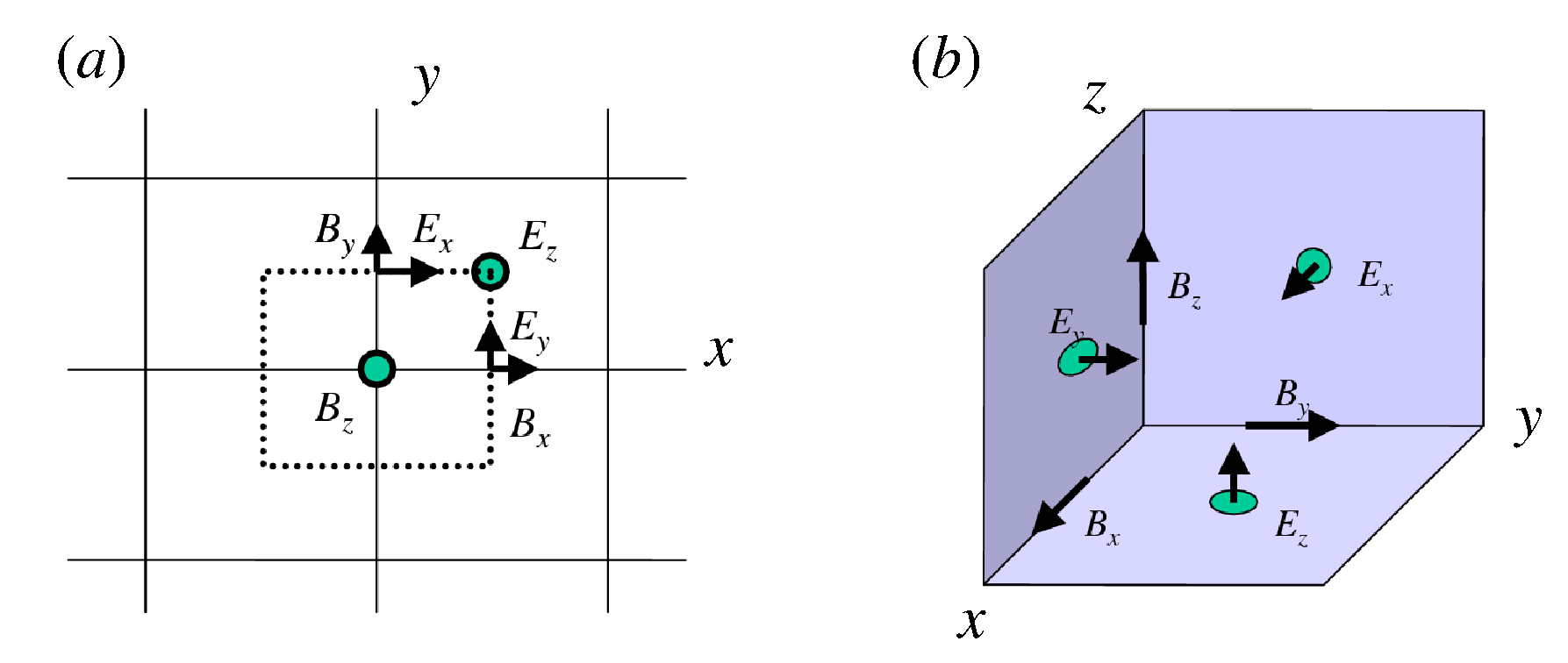 4D staggering The fields positions are staggered in space and time:
19.09.2019
pukhov@tp1.uni-duesseldorf.de
3
Poor numerical dispersion of the Yee Maxwell solver
Analytics
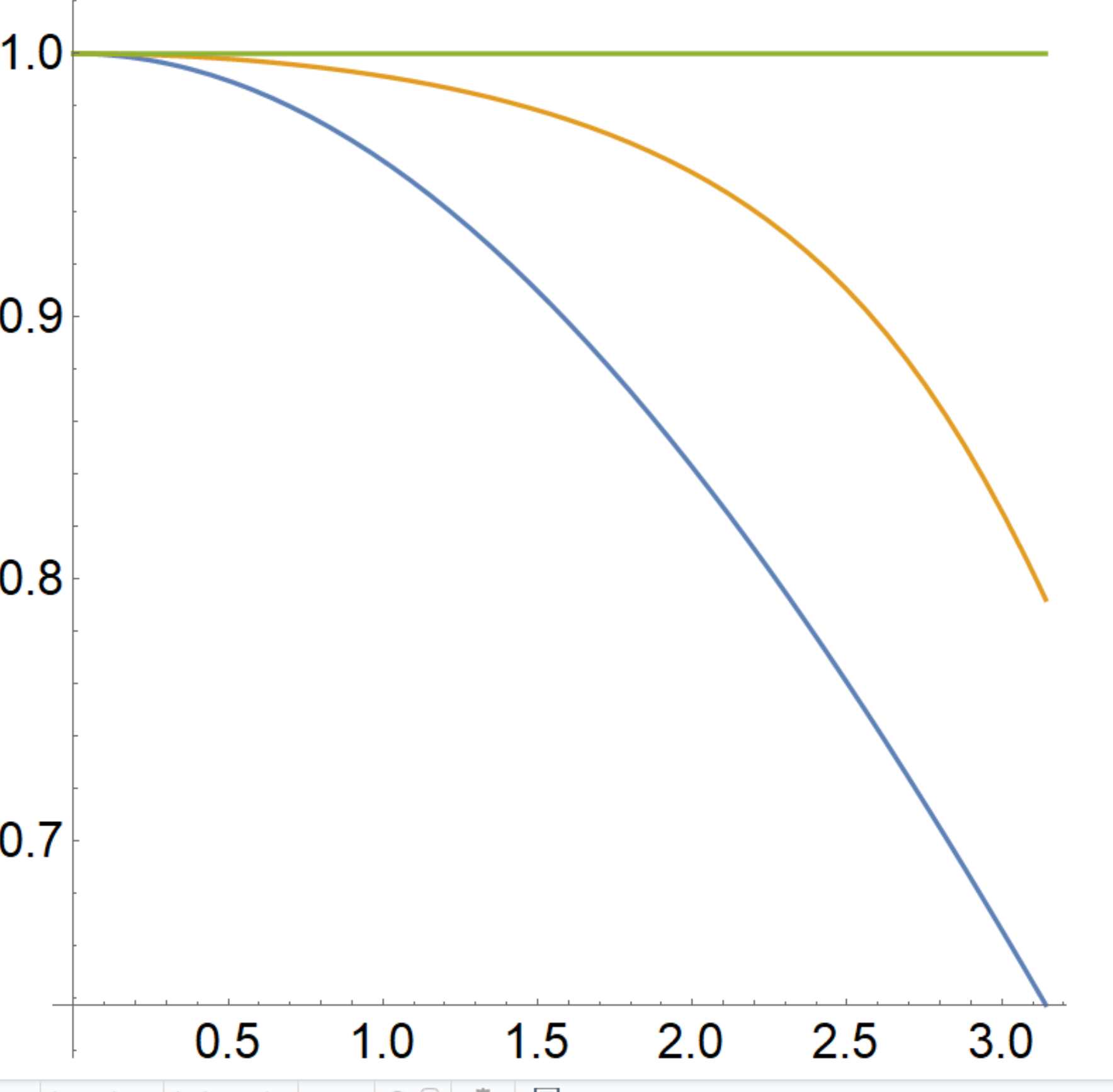 Vph/c
Yeect = 0.9h
Numerical phase velocity is lower than the real one
Yee
ct = 0.1h
Numerical Cerenkov Instability (NCI)of relativistic plasma streams
khx/2
19.09.2019
pukhov@tp1.uni-duesseldorf.de
4
Staggered Yee lattice:a problem for acceleration
The radial force isFy= Ey-Bz and Fz= Ez+By
Unfortunately, the Yee Latticedefines the pairs Ey, Bz and Ez, By  at positions staggered in space and time.This leads to a numerical self-action of relativistic beams
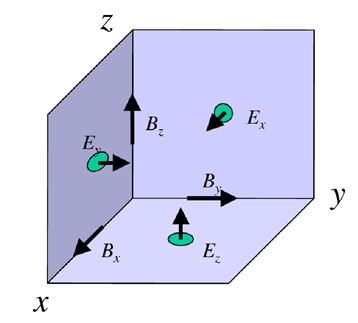 19.09.2019
pukhov@tp1.uni-duesseldorf.de
5
Spectral solvers based on FFT or other transforms
Maxwell equations on the complex field  F=E+iB
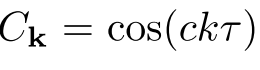 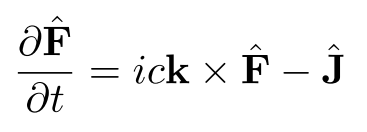 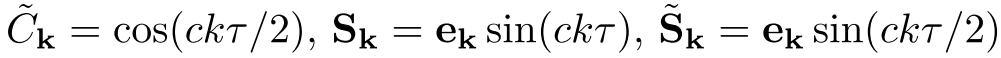 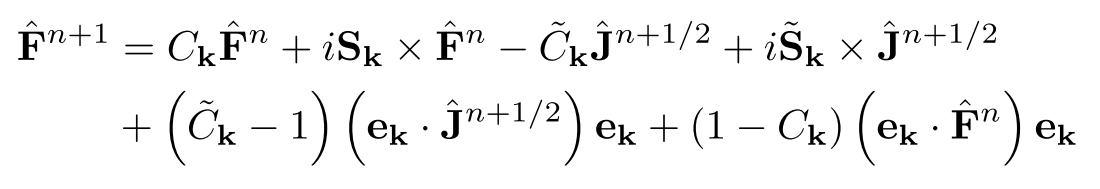 The big advantage: exact dispersion in 3D
The issues: (i) global/large stencil(ii) prone to aliasing, NCI
9/19/2019
pukhov@tp1.uni-duesseldorf.de
6
Spectral method global/large stencil: the causality issue
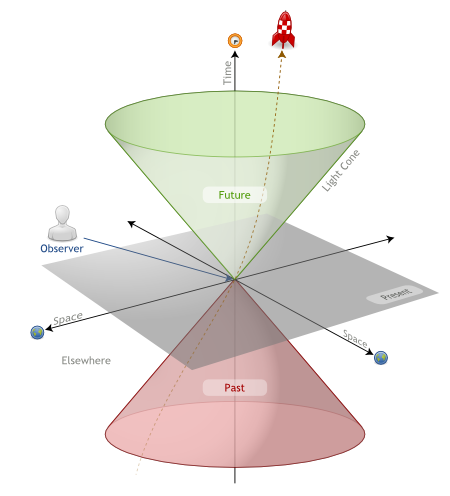 Spectral/large stencil solverstake information from “elsewhere” places: no causality relation to the local field
Lightconeofcausality
Information (aka numerical errorsdue to aliasing, BC, etc)spreads over domainimmediately and/or at superluminalvelocity
9/19/2019
pukhov@tp1.uni-duesseldorf.de
7
Which Maxwell solver do we wantfor plasma-based acceleration?
It must be local (SRT causality principle): only the next neighbor cells must contribute
It must be 2nd order (as the Maxwell Eqs.)
It must be symplectic (conservative)
It must have perfect (analytical) dispersion both in vacuum and in plasma
Must have no NCI
The field pairs Ey, Bz and Ez, By  must be co-located in space and time
It must be computationally cheap and infinitely scalable
9/19/2019
pukhov@tp1.uni-duesseldorf.de
8
Available centered symplectic integrators
Mid-point (leap-frog)
2. Trapezoidal
The both are 2nd order accurate
9/19/2019
pukhov@tp1.uni-duesseldorf.de
9
arXiv:1906.10500v2 (2019)
The RIP Maxwell solver
Suitable for problems with a selected direction(like PWFA along one axis)

Uses trapezoidal integration along the selected axis
Yee-like (or any other) solver in the transverse plane
9/19/2019
pukhov@tp1.uni-duesseldorf.de
10
Ey,Bz
arXiv:1906.10500v2 (2019)
Ey,Bz
Ex
The Rhombi-in-Plane (RIP) grid:3D Yee lattice reduced to a 2D (YZ) plane
Ez,By
Bx
Bx
RIP
Yee
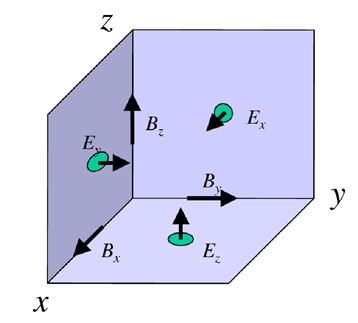 Ey,Bz
Ex
Ey,Bz
Ey,Bz
Ex
Ex
Ez,By
Ez,By
Ez,By
Bx
Bx
Ey,Bz
squeeze along X and Tto the YZ plane
Ex
Ey,Bz
9/19/2019
pukhov@tp1.uni-duesseldorf.de
11
Ez,By
arXiv:1906.10500v2 (2019)
Ex
Ey,Bz
Ey,Bz
The quasi-1D Maxwell solver:the semi-implicit RIP scheme
Ez,By
Bx
Bx
We project the Yee lattice onto the transverse plane
All field are defined at the same x- and t-positions
Ey,Bz
(i,j+1/2,k+1/2)
(i,j,k+1/2)
(i,j-1/2,k+1/2)
Ex
Ey,Bz
Ey,Bz
Ex
Ex
Ey,Bz
(i,j,k)
(i,j-1/2,k)
(i,j+1/2,k)
Ez,By
Ez,By
Ez,By
(i,j,k-1/2)
Bx
Bx
(i,j-1/2,k-1/2)
(i,j+1/2,k-1/2)
2D staggered:Trapezoidal along X-axiswith leap-frog (Yee) transversely
Ey,Bz
Ex
Ey,Bz
9/19/2019
pukhov@tp1.uni-duesseldorf.de
12
Ez,By
arXiv:1906.10500v2 (2019)
The RIP scheme:trapezoidal along X, Yee in transverse plane
We separate field propagation along X and transverse diffraction/refraction G, F
(transverse derivatives and currents)
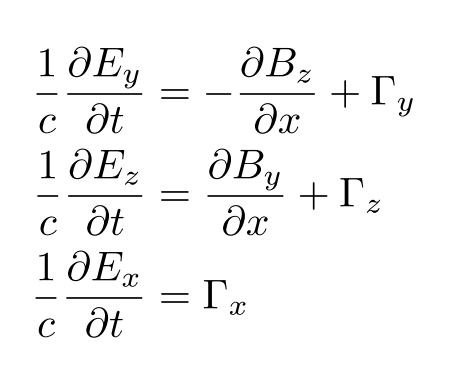 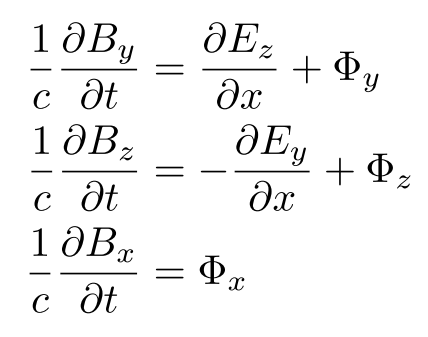 9/19/2019
pukhov@tp1.uni-duesseldorf.de
13
arXiv:1906.10500v2 (2019)
The RIP scheme:trapezoidal along X, Yee in transverse plane
Discretization along X: averaging to a virtual mid-point of the (x,t) cell at i+1/2, n+1/2
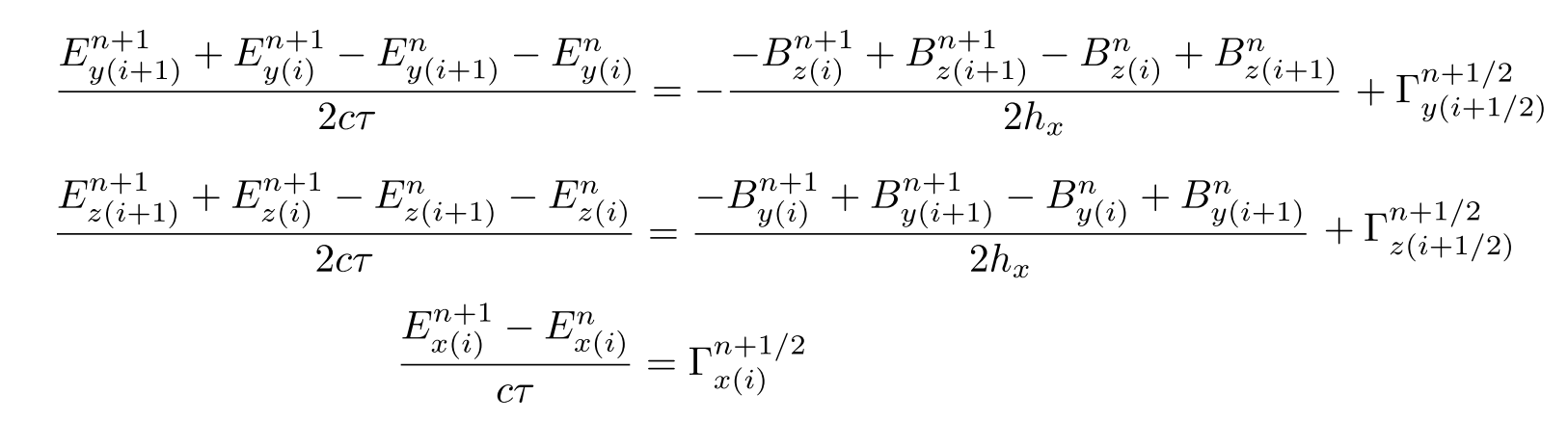 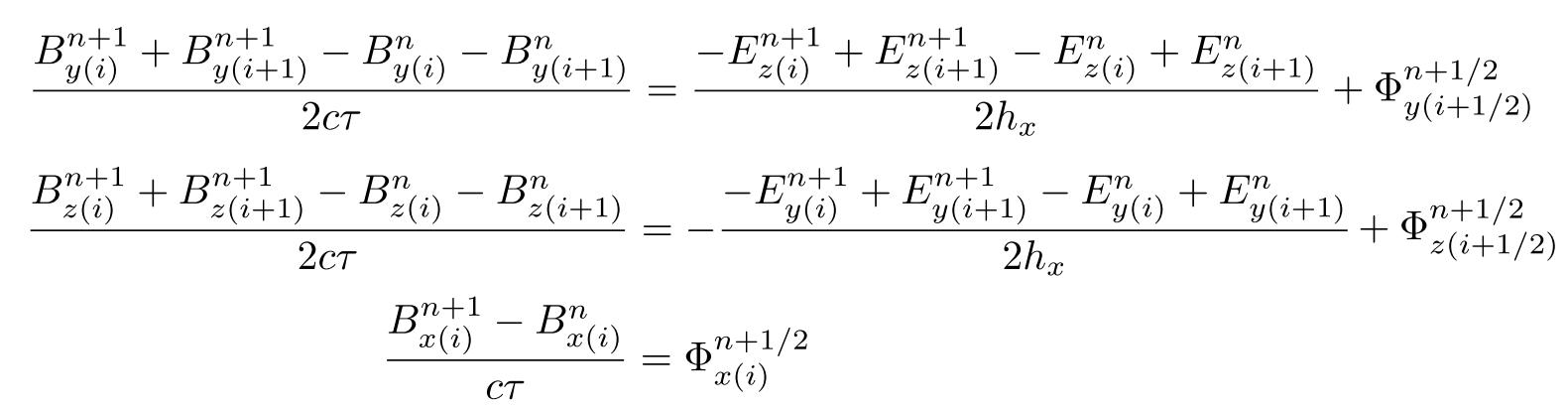 9/19/2019
pukhov@tp1.uni-duesseldorf.de
14
arXiv:1906.10500v2 (2019)
The RIP scheme:The “magic” time step t=hx/c
For the special time step D=hx=ct, the equations can be solved explicitly:
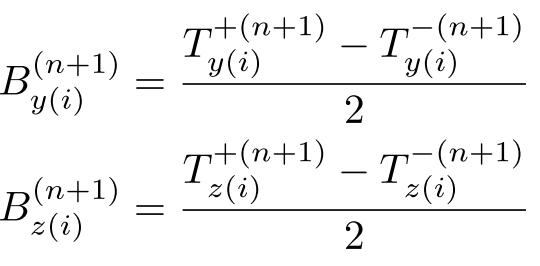 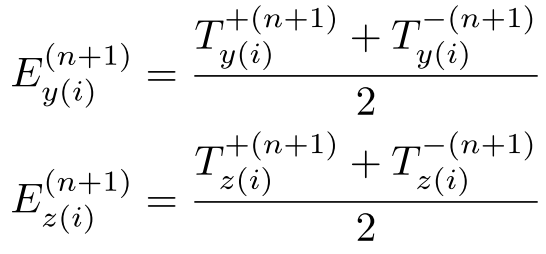 Where the field transport components T+/- are
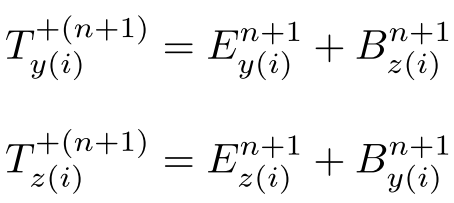 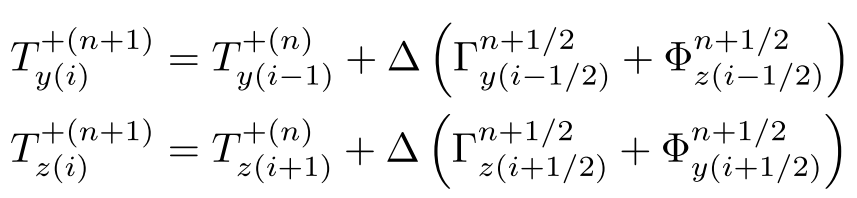 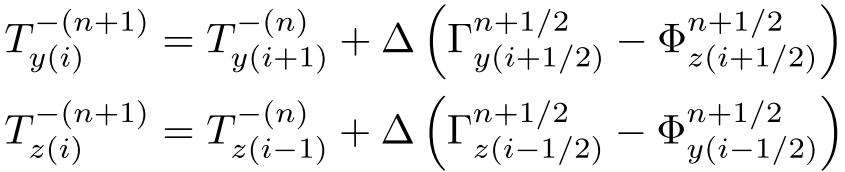 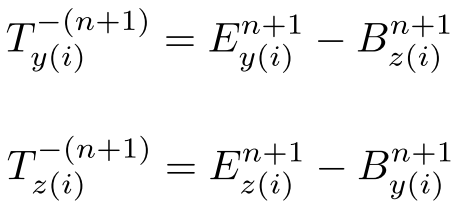 9/19/2019
pukhov@tp1.uni-duesseldorf.de
15
arXiv:1906.10500v2 (2019)
The RIP scheme:The diffraction/refraction terms (Yee-style)
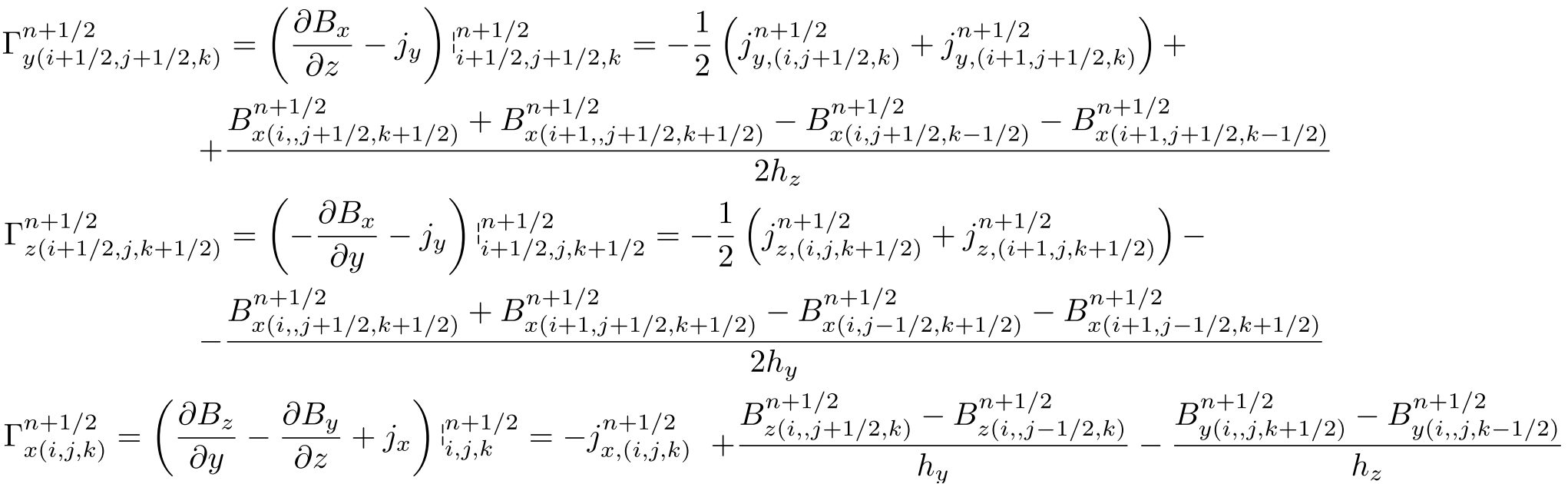 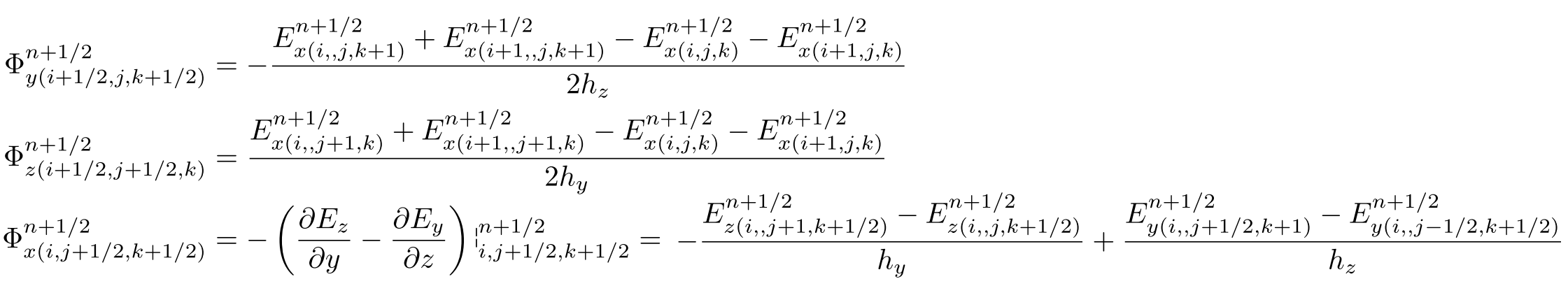 9/19/2019
pukhov@tp1.uni-duesseldorf.de
16
arXiv:1906.10500v2 (2019)
The RIP scheme: Numerical dispersion and stability
Dispersion relation in vacuum:
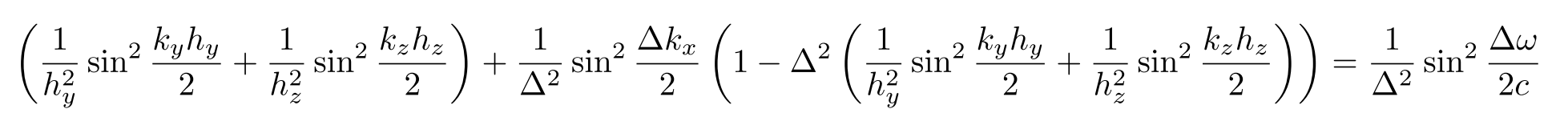 For waves, running in X (set ky=kz=0), we recover the exact analytical dispersion:
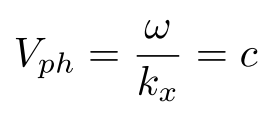 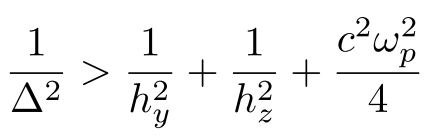 The RIP solver stability condition:
9/19/2019
pukhov@tp1.uni-duesseldorf.de
17
Numerical dispersion RIP vs Yee Maxwell solver
RIP, for any hx
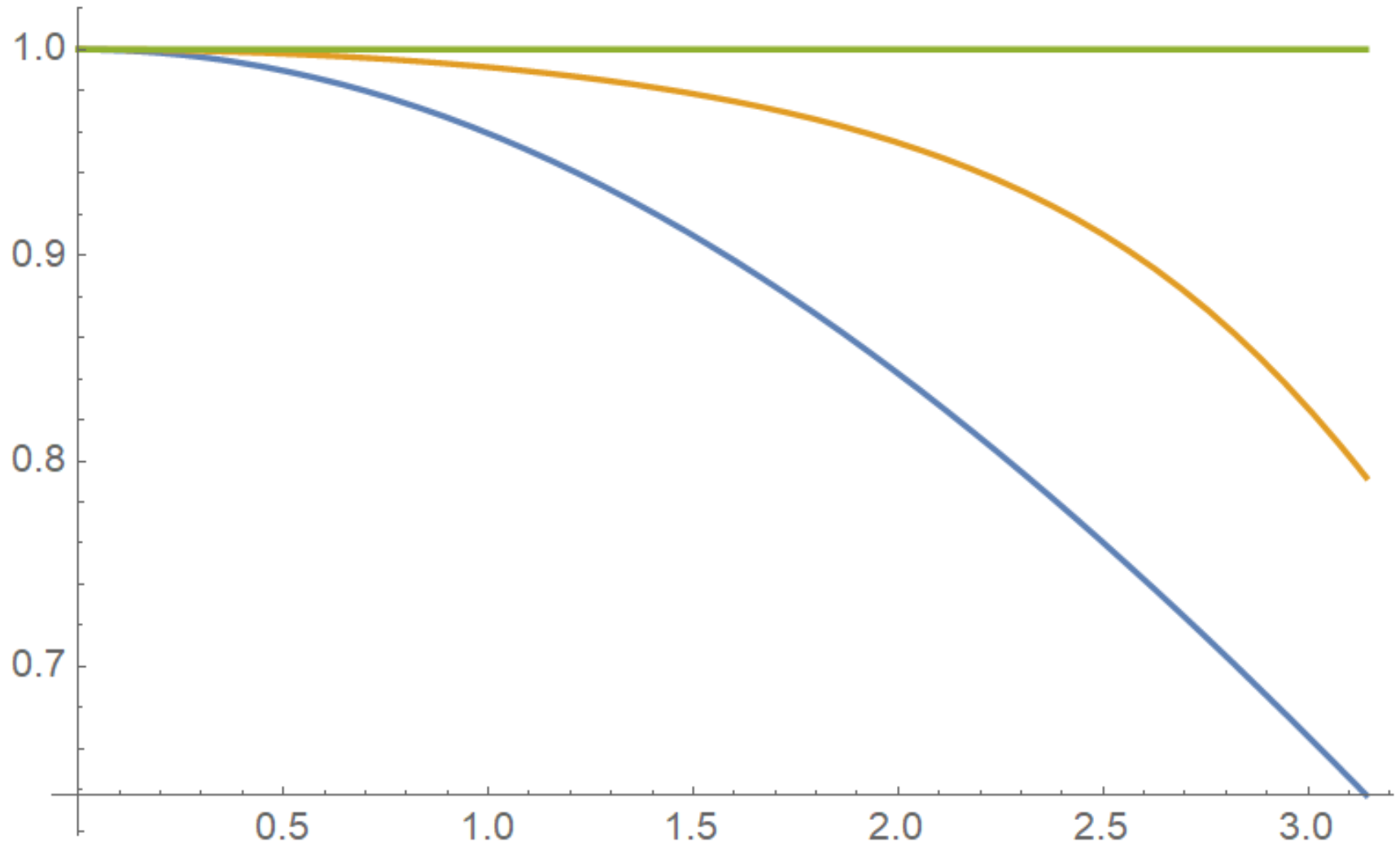 Vph/c
Yeect = 0.9h
Yee
ct = 0.1h
khx/2
19.09.2019
pukhov@tp1.uni-duesseldorf.de
18
arXiv:1906.10500v2 (2019)
The RIP scheme computational costs
The RIP solver is local, only neighbor cells communicate and thus infinitely scalable
Essentially the same computational effort as the Yee solver
RIP does require a memory overhead. Two sets of fields and currents must be maintainedat full and half time step:En, Bn, Jn+1/2  and  En+1/2, Bn+1/2, Jn
Only one particle push is required per time stepThe current at the full time step can be found via simple on-grid averaging:				Jn = (Jn-1/2 + Jn+1/2) / 2
9/19/2019
pukhov@tp1.uni-duesseldorf.de
19
arXiv:1906.10500v2 (2019)
The simulation example: a laser-driven Bubble a0=5, n/nc=0.01
arXiv:1906.10500v2 (2019)
The simulation example: a laser-driven Bubble
ne/nc
eEx/mecw
eEy/mecw
1
20
0.1
0.5
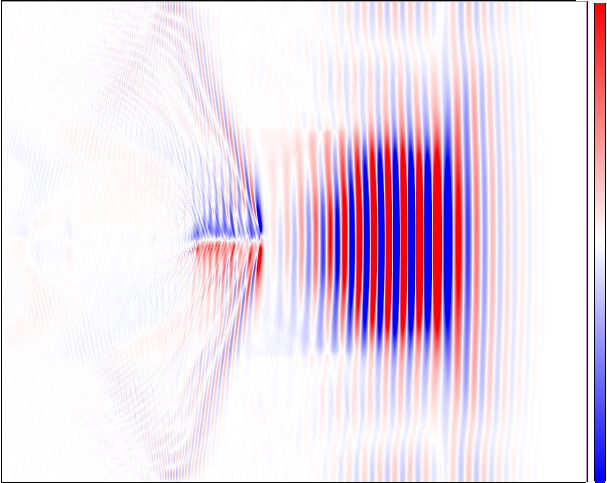 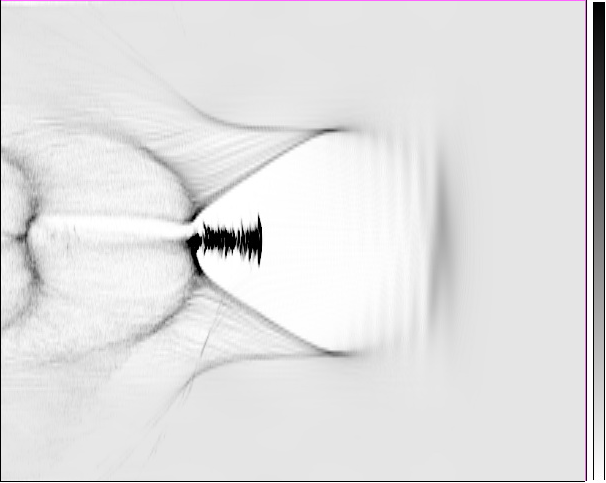 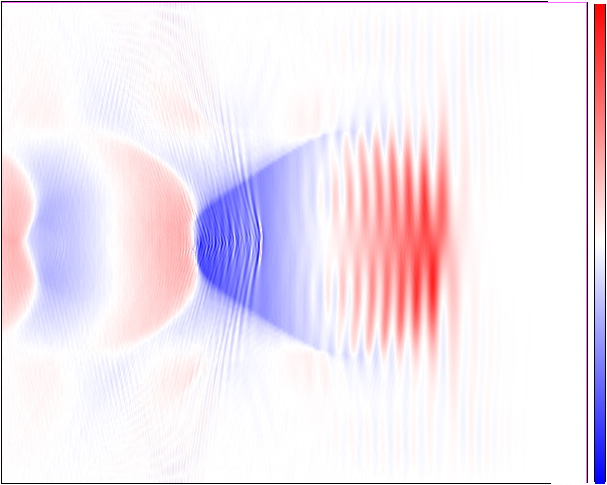 (c)
(a)
(b)
y/l
Yee
hx=0.05l
-1
-20
0
-0.5
(j)
(h)
(i)
0.5
1
20
0.1
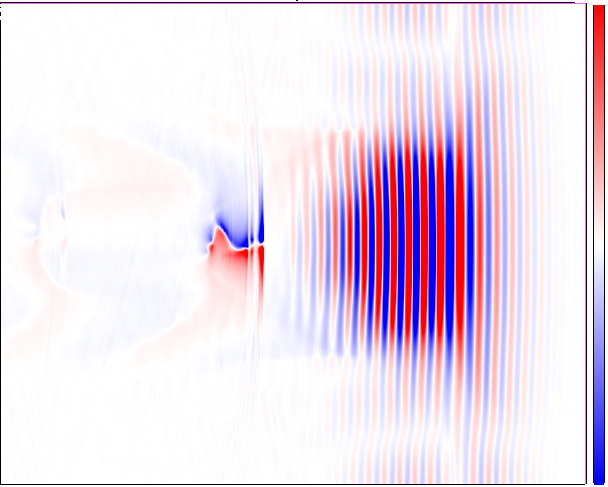 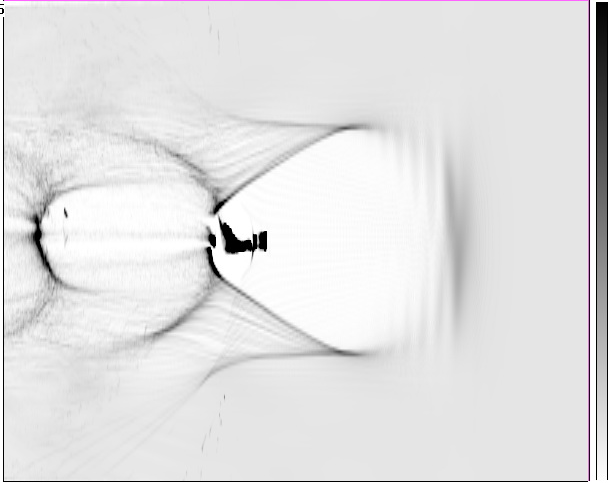 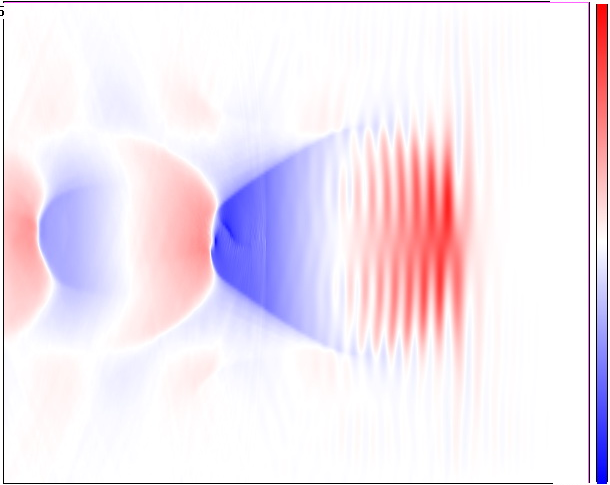 y/l
RIPD=0.05l
-0.5
-1
0
-20
0.5
0.5
1
20
0.1
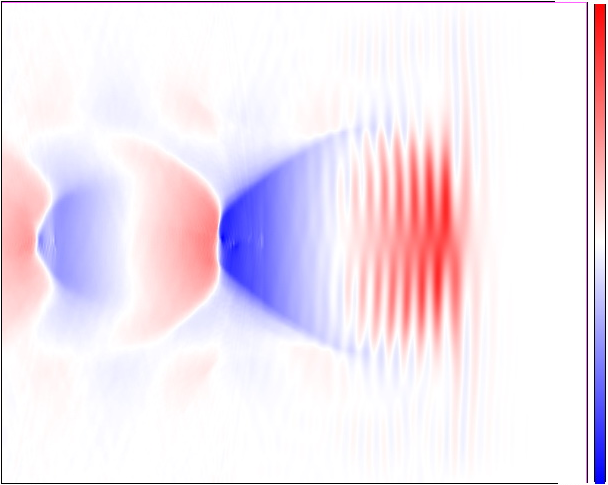 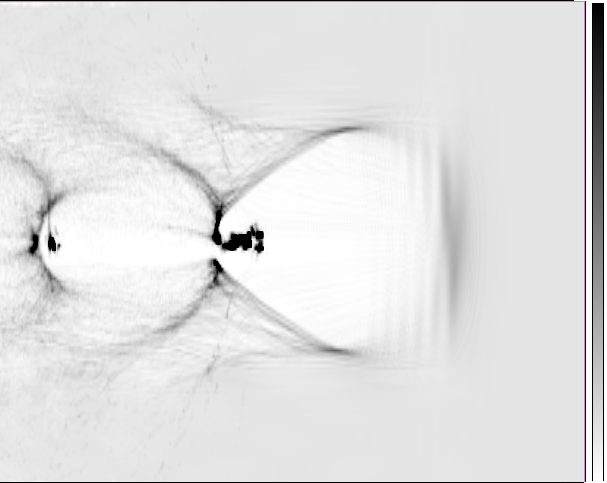 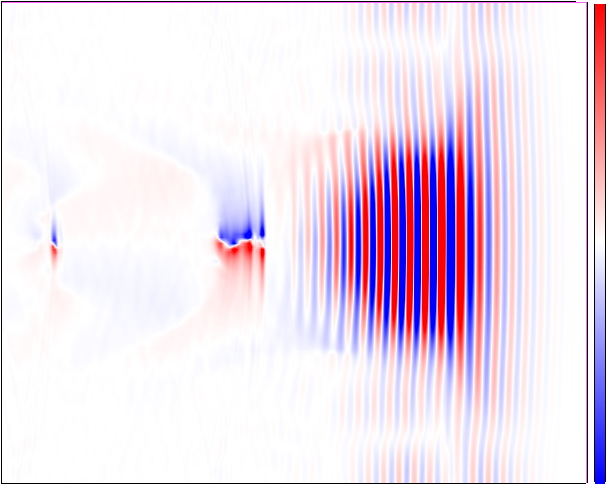 y/l
(g)
(e)
(f)
RIPD=0.1l
-0.5
-1
-20
0
460                           500
460                           500
460                          500
x/l
x/l
x/l
RIP test of NCI (the Lehe test):Streaming uniform plasma at  g = 130
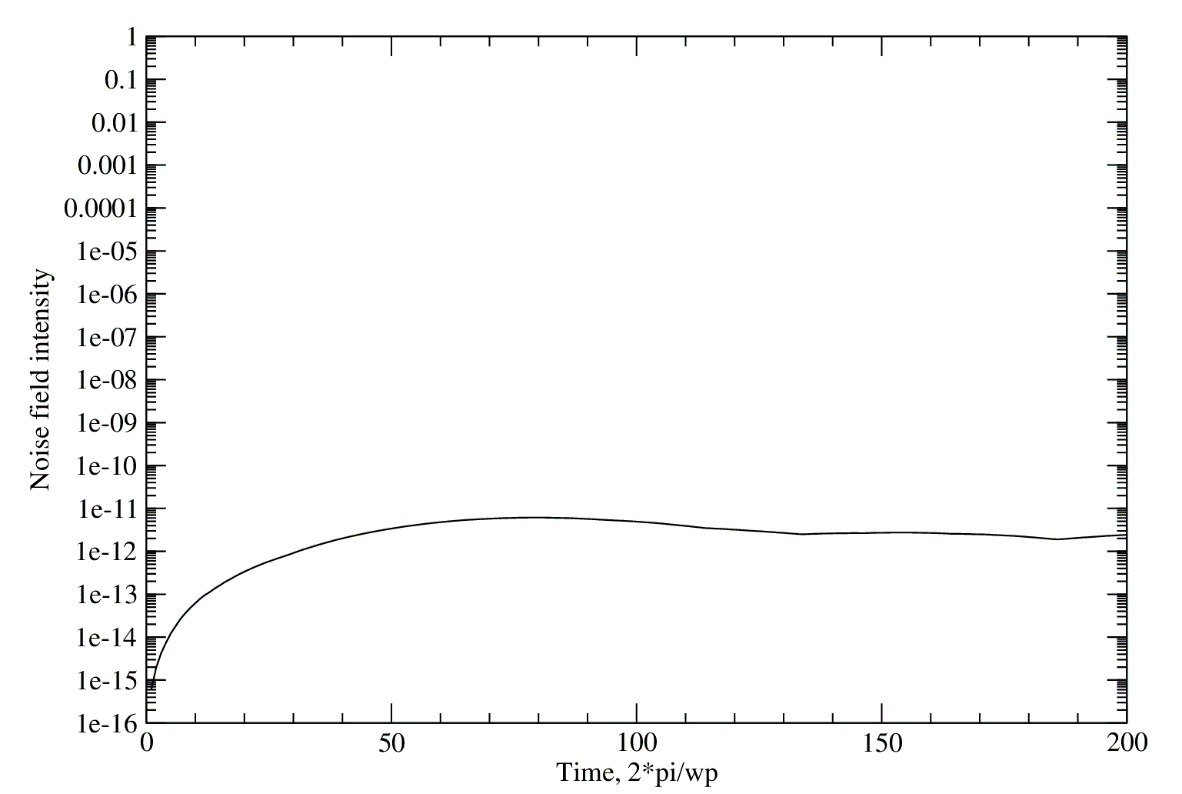 9/19/2019
pukhov@tp1.uni-duesseldorf.de
22
arXiv:1906.10500v2 (2019)
NCI in Yee solverFlying plasma sphere test
9/19/2019
pukhov@tp1.uni-duesseldorf.de
23
arXiv:1906.10500v2 (2019)
NCI in spectral (FFT) solverFlying plasma sphere test
9/19/2019
pukhov@tp1.uni-duesseldorf.de
24
arXiv:1906.10500v2 (2019)
RIP test of NCI:flying plasma spheres test
9/19/2019
pukhov@tp1.uni-duesseldorf.de
25
arXiv:1906.10500v2 (2019)
Comparison of NCI in different solversflying plasma spheres
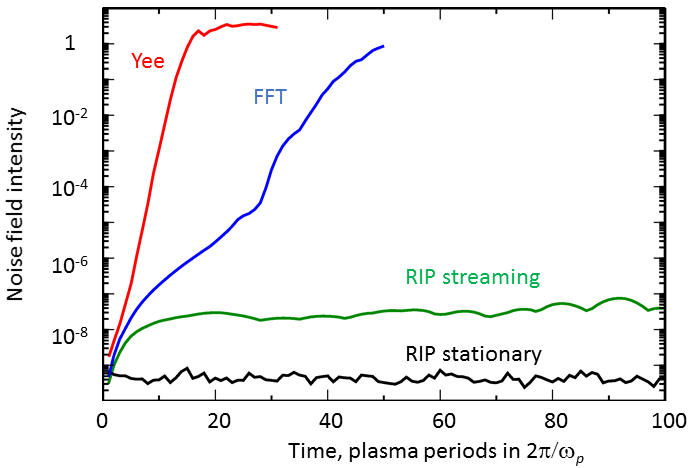 9/19/2019
pukhov@tp1.uni-duesseldorf.de
26
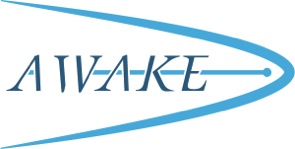 RIP simulation of proton bunch SSMin Lorentz-boosted frame (g =10)
9/19/2019
pukhov@tp1.uni-duesseldorf.de
27
Outlook
The RIP is a second order local Maxwell solverwith the analytical dispersion along a selected axisUnique for FDTD solvers! 
The RIP solver is free from NCI
Computational costs of the RIP solver are comparable to those of the Yee solver
9/19/2019
pukhov@tp1.uni-duesseldorf.de
28